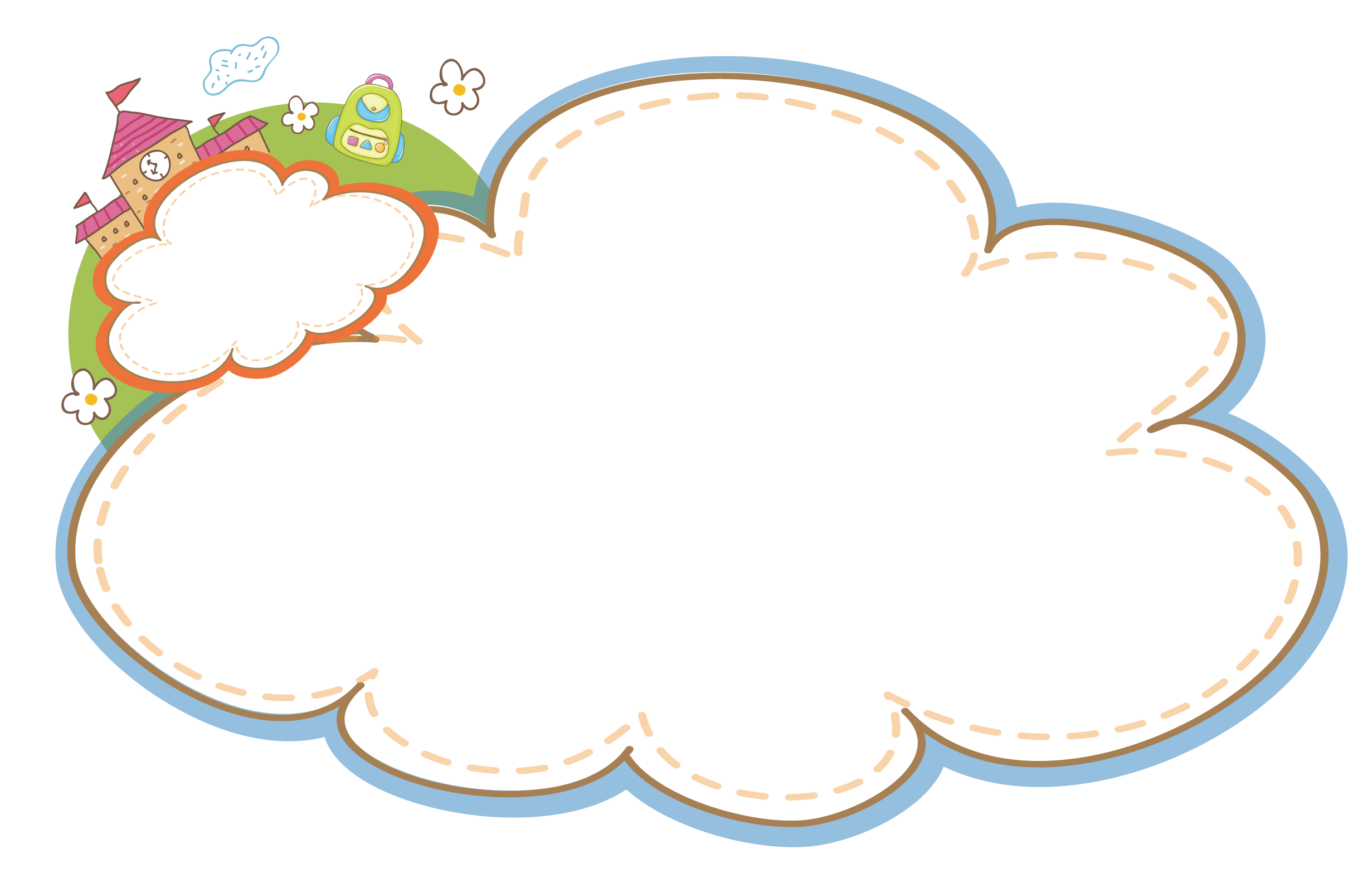 Chào mừng các em đến với 
tiết Tiếng Việt
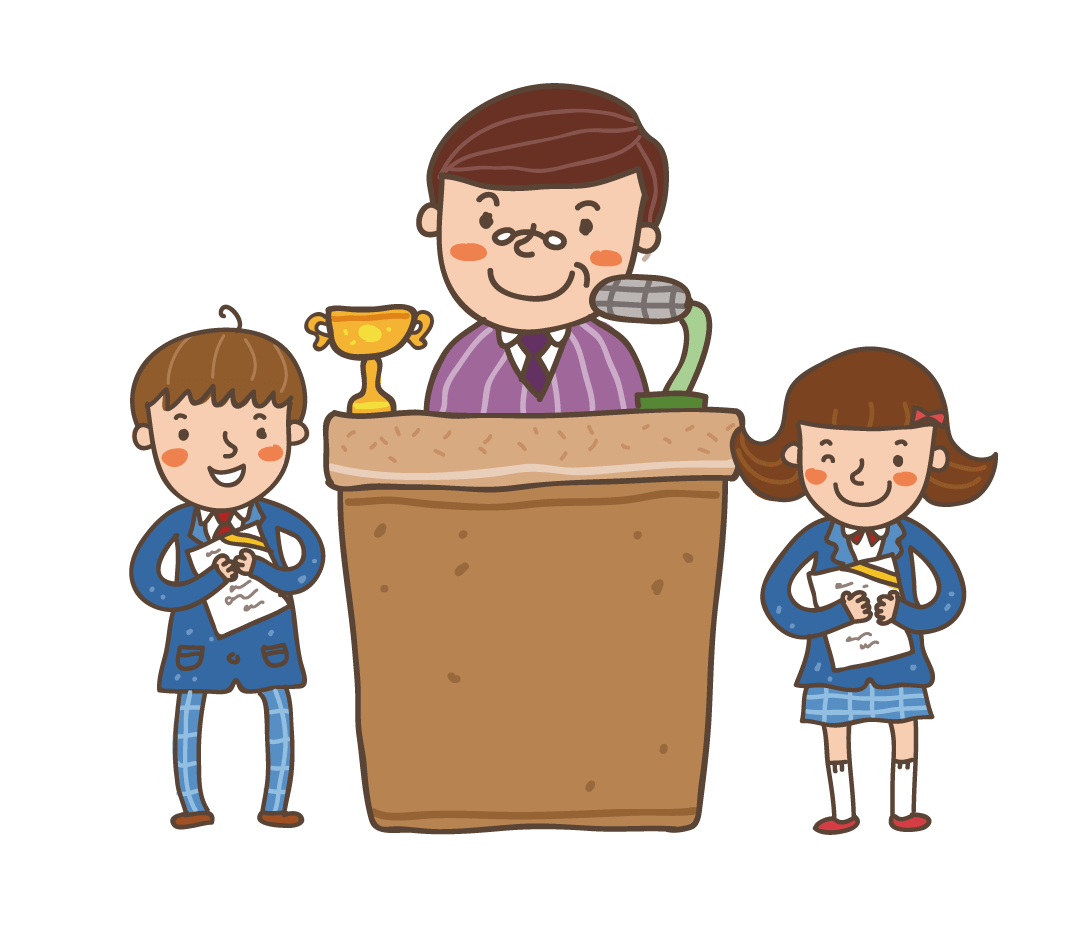 KHỞI ĐỘNG
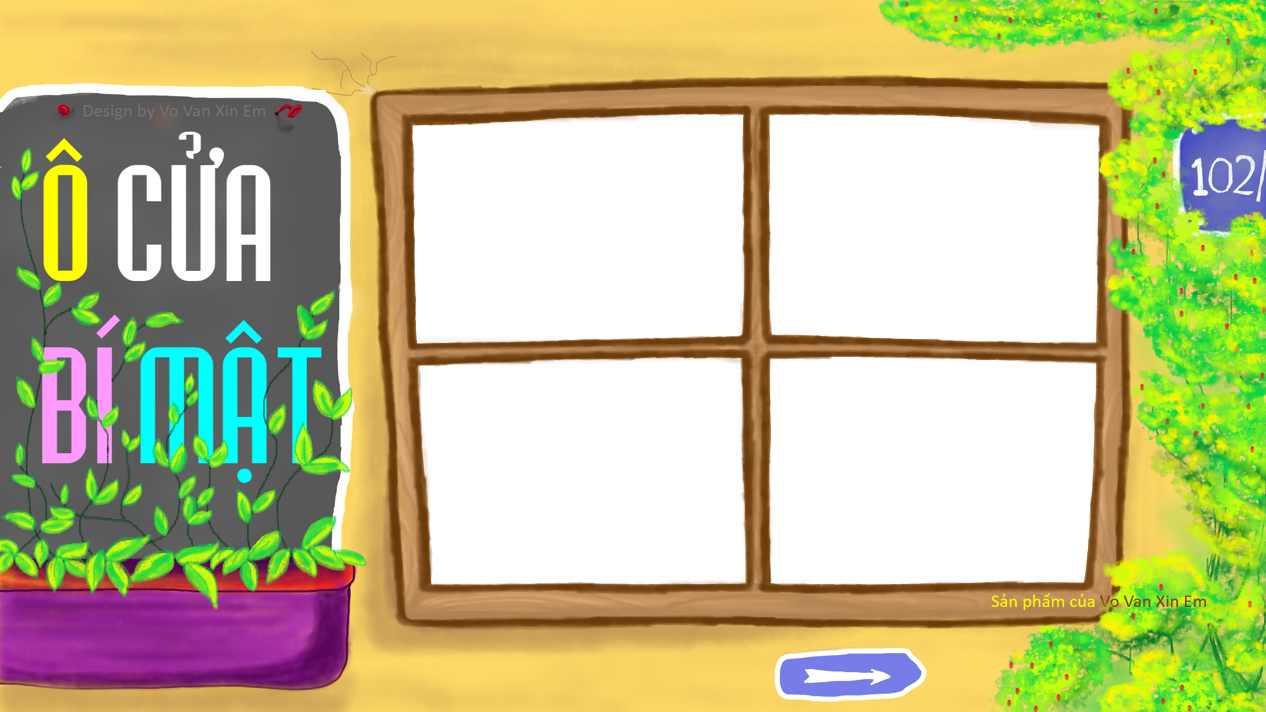 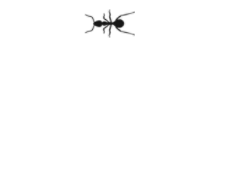 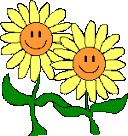 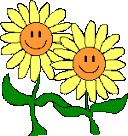 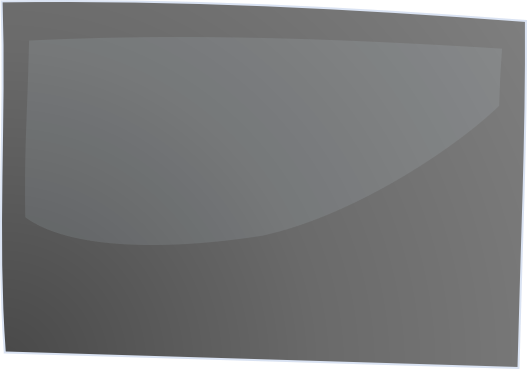 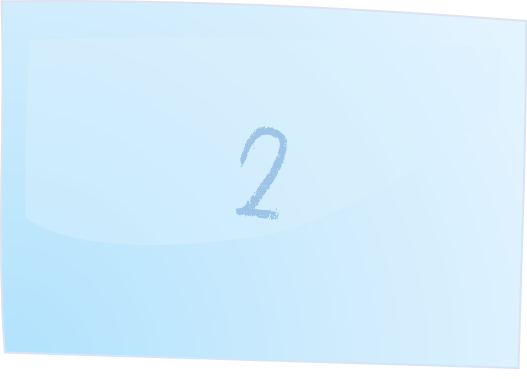 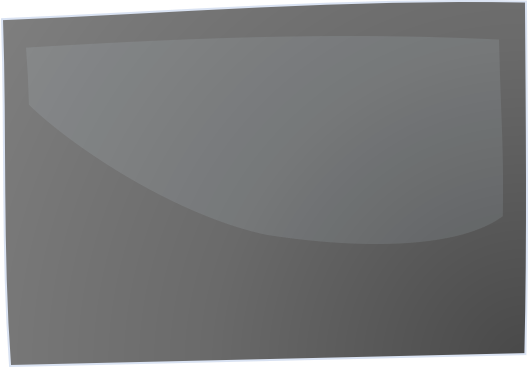 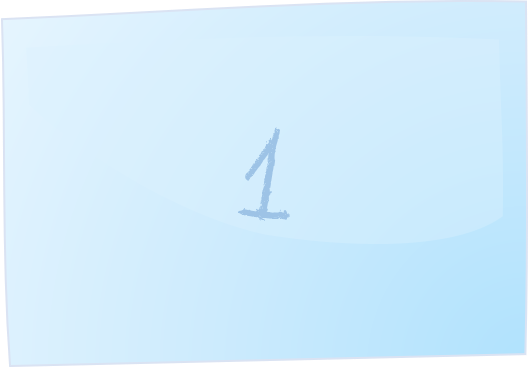 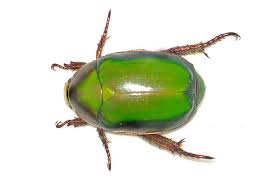 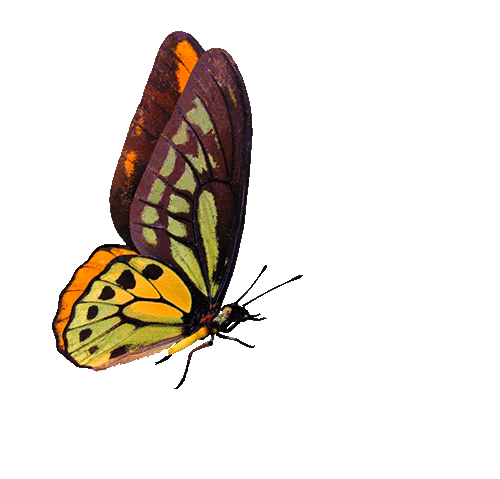 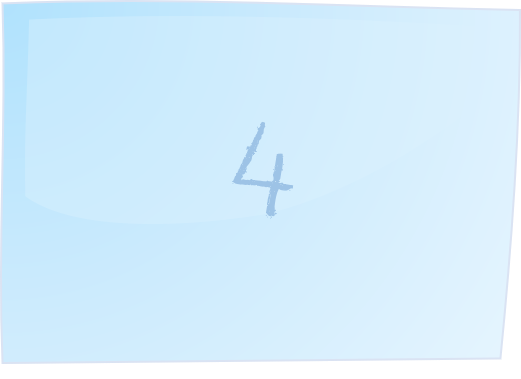 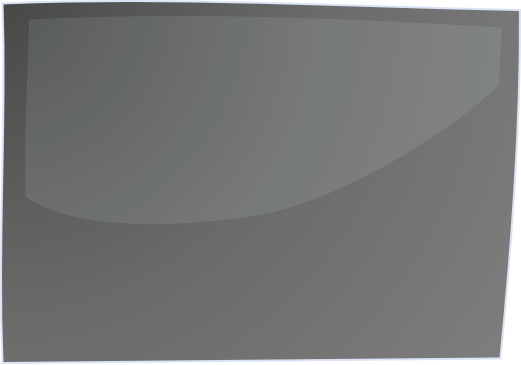 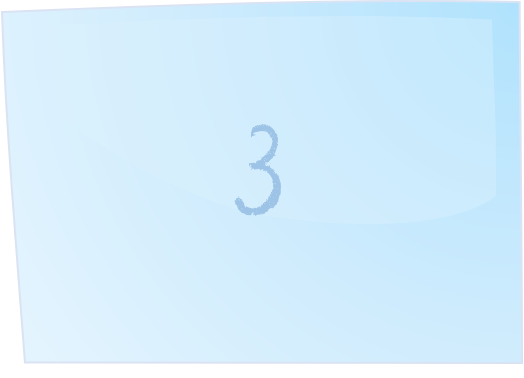 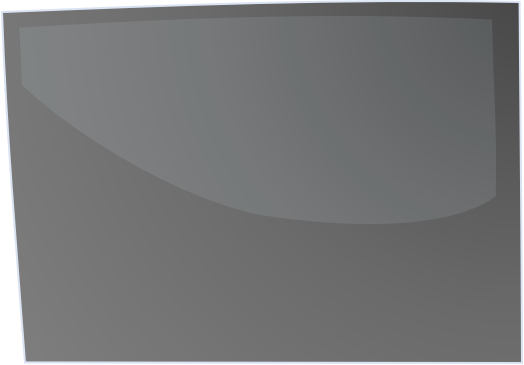 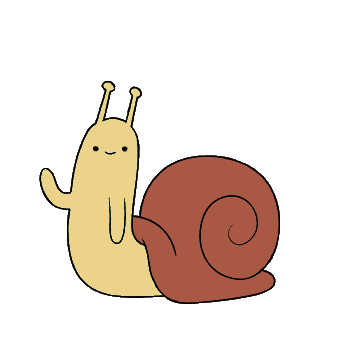 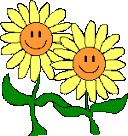 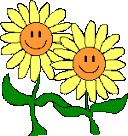 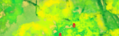 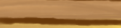 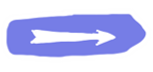 Đọc đoạn 1 của bài “Những con sao biển” 
Trả lời câu hỏi: 
Vì sao biển đông người nhưng người đàn ông lại chú ý đến cậu bé?
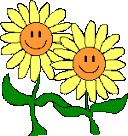 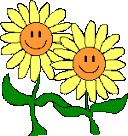 Ô CỬA MAY MẮN
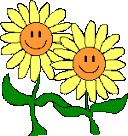 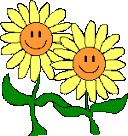 Đọc đoạn 3 bài Những con sao biển 
Trả lời câu hỏi: 
Em có suy nghĩ gì về việc làm của cậu bé?
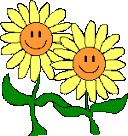 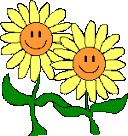 Đọc đoạn 4 bài Những con sao biển 
Trả lời câu hỏi: 
Câu văn nào cho thấy cậu bé nghĩ việc mình làm là có ích.
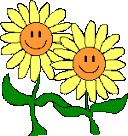 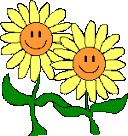 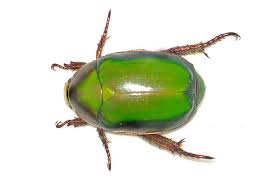 Cánh cam
Hầu hết các loài bọ cánh cam được coi là có lợi vì chúng ăn các loại rệp và côn trùng gây hại cho mùa màng.
TẠM BIỆT CÁNH CAM
BÀI 16
BÀI 16
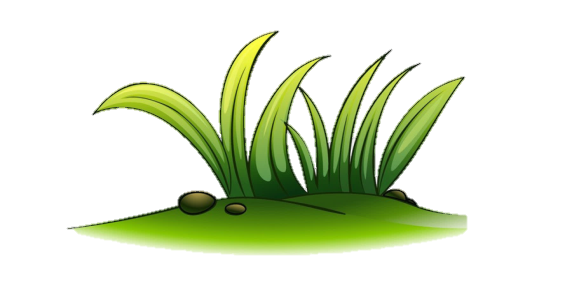 Nhìn tranh và đoán xem chuyện gì đã xảy ra với cánh cam?
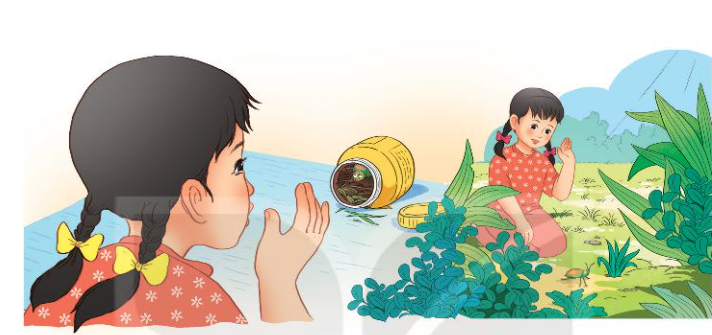 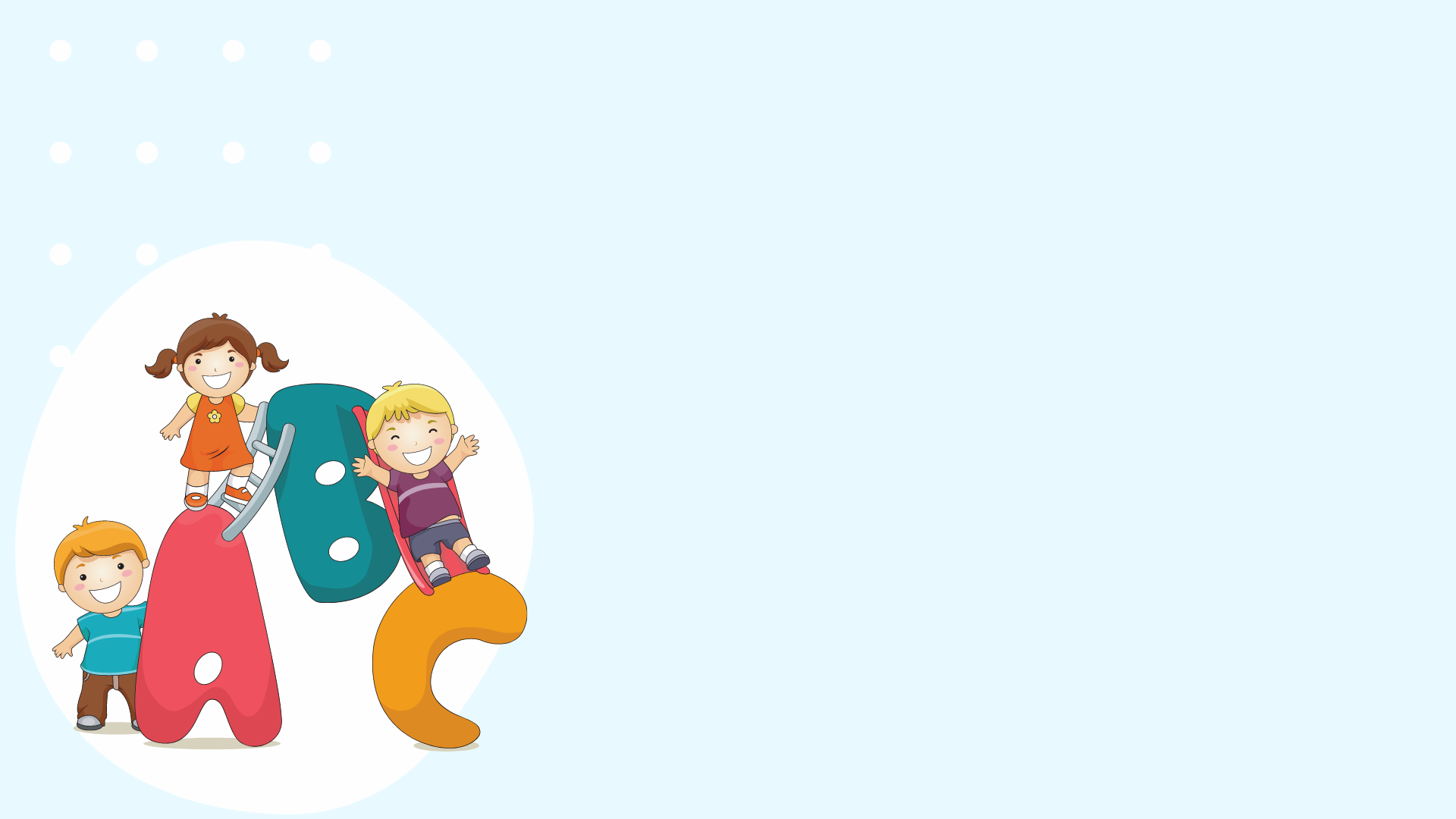 YÊU CẦU CẦN ĐẠT
Đọc đúng, rõ ràng, biết ngắt, nghỉ hơi hợp lí.
01
Trả lời được các câu hỏi liên quan bài đọc. Nêu được nội dung bài học.
02
Biết tìm từ ngữ miêu tả.
03
TẠM BIỆT CÁNH CAM
Chú cánh cam đi lạc vào nhà Bống. Chân chú bị thương, bước đi tập tễnh. Bống thương quá, đặt cánh cam vào một chiếc lọ nhỏ đựng đầy cỏ. Từ ngày đó, cánh cam trở thành người bạn nhỏ xíu của Bống.
     Cánh cam có đôi cánh xanh biếc, óng ánh dưới ánh nắng mặt trời. Mỗi khi nghe tiếng động, chú khệ nệ ôm cái bụng tròn lẳn, trốn vào đám cỏ rối. Bống chăm sóc cánh cam rất cẩn thận. Hằng ngày, em đều bỏ vào chiếc lọ một chút nước và những ngọn cỏ xanh non.
      Nhưng Bống cảm thấy cánh cam vẫn có vẻ ngơ ngác không vui, chắc chú nhớ nhà và nhớ bạn bè. Đoán vậy, Bống mang cánh cam thả ra bãi cỏ sau nhà. Tạm biệt cánh cam nhỏ bé, Bống hi vọng chú sẽ tìm được đường về căn nhà thân thương của mình.
                                                                                                                                                    (Minh Đăng)
TẠM BIỆT CÁNH CAM
Chú cánh cam đi lạc vào nhà Bống. Chân chú bị thương, bước đi tập tễnh. Bống thương quá, đặt cánh cam vào một chiếc lọ nhỏ đựng đầy cỏ. Từ ngày đó, cánh cam trở thành người bạn nhỏ xíu của Bống.
     Cánh cam có đôi cánh xanh biếc, óng ánh dưới ánh nắng mặt trời. Mỗi khi nghe tiếng động, chú khệ nệ ôm cái bụng tròn lẳn, trốn vào đám cỏ rối. Bống chăm sóc cánh cam rất cẩn thận. Hằng ngày, em đều bỏ vào chiếc lọ một chút nước và những ngọn cỏ xanh non.
      Nhưng Bống cảm thấy cánh cam vẫn có vẻ ngơ ngác không vui, chắc chú nhớ nhà và nhớ bạn bè. Đoán vậy, Bống mang cánh cam thả ra bãi cỏ sau nhà. Tạm biệt cánh cam nhỏ bé, Bống hi vọng chú sẽ tìm được đường về căn nhà thân thương của mình.
                                                                                                                                                    (Minh Đăng)
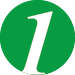 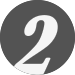 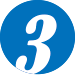 TẠM BIỆT CÁNH CAM
Chú cánh cam đi lạc vào nhà Bống. Chân chú bị thương, bước đi tập tễnh. Bống thương quá, đặt cánh cam vào một chiếc lọ nhỏ đựng đầy cỏ. Từ ngày đó, cánh cam trở thành người bạn nhỏ xíu của Bống.
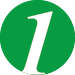 Tập tễnh: dáng đi không cân, bên cao bên thấp.
Nhỏ xíu: rất nhỏ, như không còn nhỏ hơn được nữa.
Cánh cam có đôi cánh xanh biếc, óng ánh dưới ánh nắng mặt trời. Mỗi khi nghe tiếng động, chú khệ nệ ôm cái bụng tròn lẳn, trốn vào đám cỏ rối. Bống chăm sóc cánh cam rất cẩn thận. Hằng ngày, em đều bỏ vào chiếc lọ một chút nước và những ngọn cỏ xanh non.
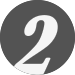 Hằng ngày, em đều bỏ vào chiếc lọ một chút nước và những ngọn cỏ xanh non.
Óng ánh: phản chiếu ánh sáng lấp lánh, trông đẹp mắt.
Khệ nệ: dáng đi chập chạp như phải mang vác nặng.
Nhưng Bống cảm thấy cánh cam vẫn có vẻ ngơ ngác không vui, chắc chú nhớ nhà và nhớ bạn bè. Đoán vậy, Bống mang cánh cam thả ra bãi cỏ sau nhà. Tạm biệt cánh cam nhỏ bé, Bống hi vọng chú sẽ tìm được đường về căn nhà thân thương của mình.
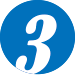 Tạm biệt cánh cam bé nhỏ, Bống hi vọng chú sẽ tìm được đường về căn nhà thân thương của mình.
TẠM BIỆT CÁNH CAM
Chú cánh cam đi lạc vào nhà Bống. Chân chú bị thương, bước đi tập tễnh. Bống thương quá, đặt cánh cam vào một chiếc lọ nhỏ đựng đầy cỏ. Từ ngày đó, cánh cam trở thành người bạn nhỏ xíu của Bống.
     Cánh cam có đôi cánh xanh biếc, óng ánh dưới ánh nắng mặt trời. Mỗi khi nghe tiếng động, chú khệ nệ ôm cái bụng tròn lẳn, trốn vào đám cỏ rối. Bống chăm sóc cánh cam rất cẩn thận. Hằng ngày, em đều bỏ vào chiếc lọ một chút nước và những ngọn cỏ xanh non.
      Nhưng Bống cảm thấy cánh cam vẫn có vẻ ngơ ngác không vui, chắc chú nhớ nhà và nhớ bạn bè. Đoán vậy, Bống mang cánh cam thả ra bãi cỏ sau nhà. Tạm biệt cánh cam bé nhỏ, Bống hi vọng chú sẽ tìm được đường về căn nhà thân thương của mình.
                                                                                                                                                    (Minh Đăng)
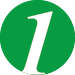 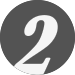 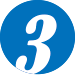 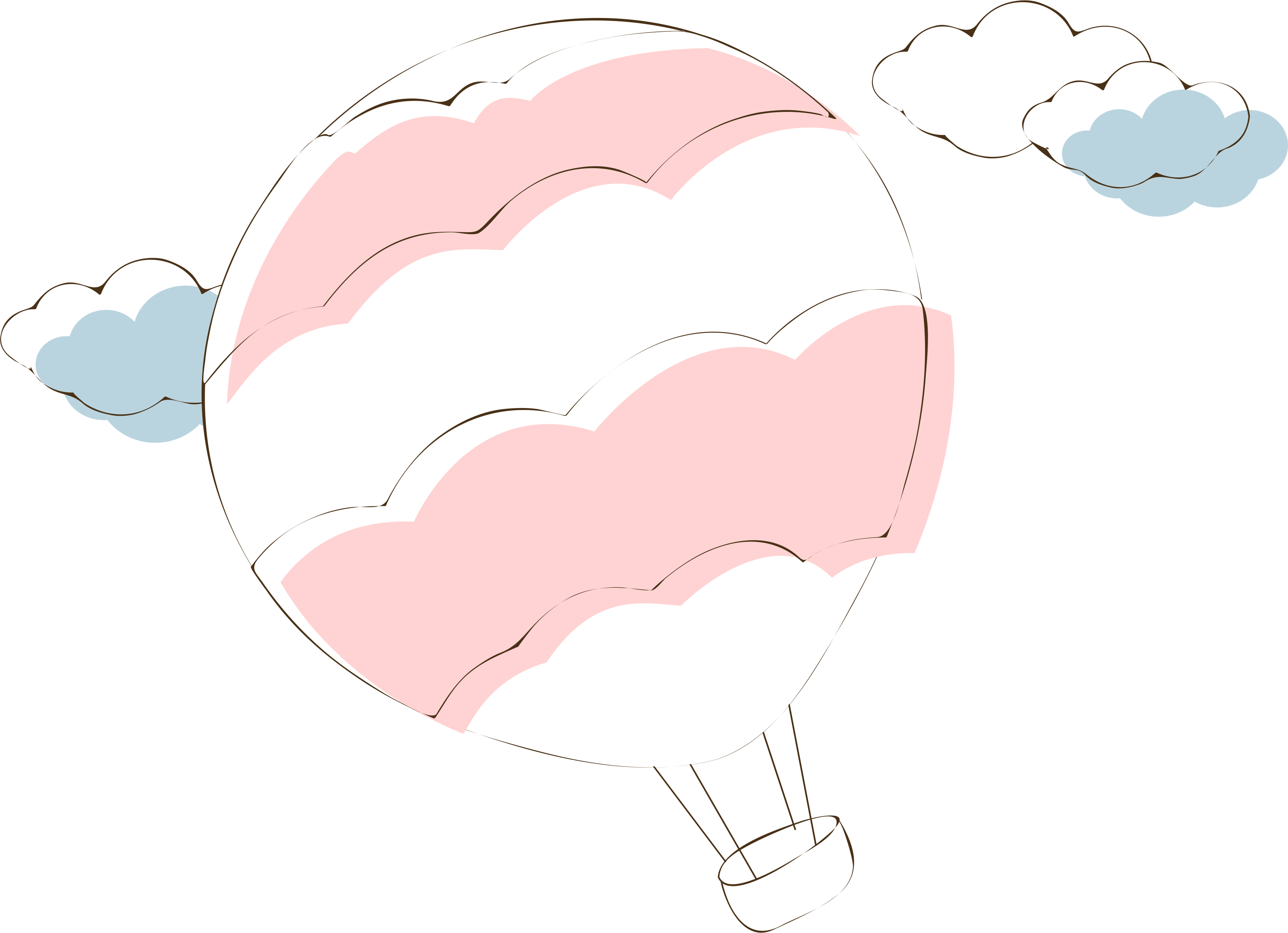 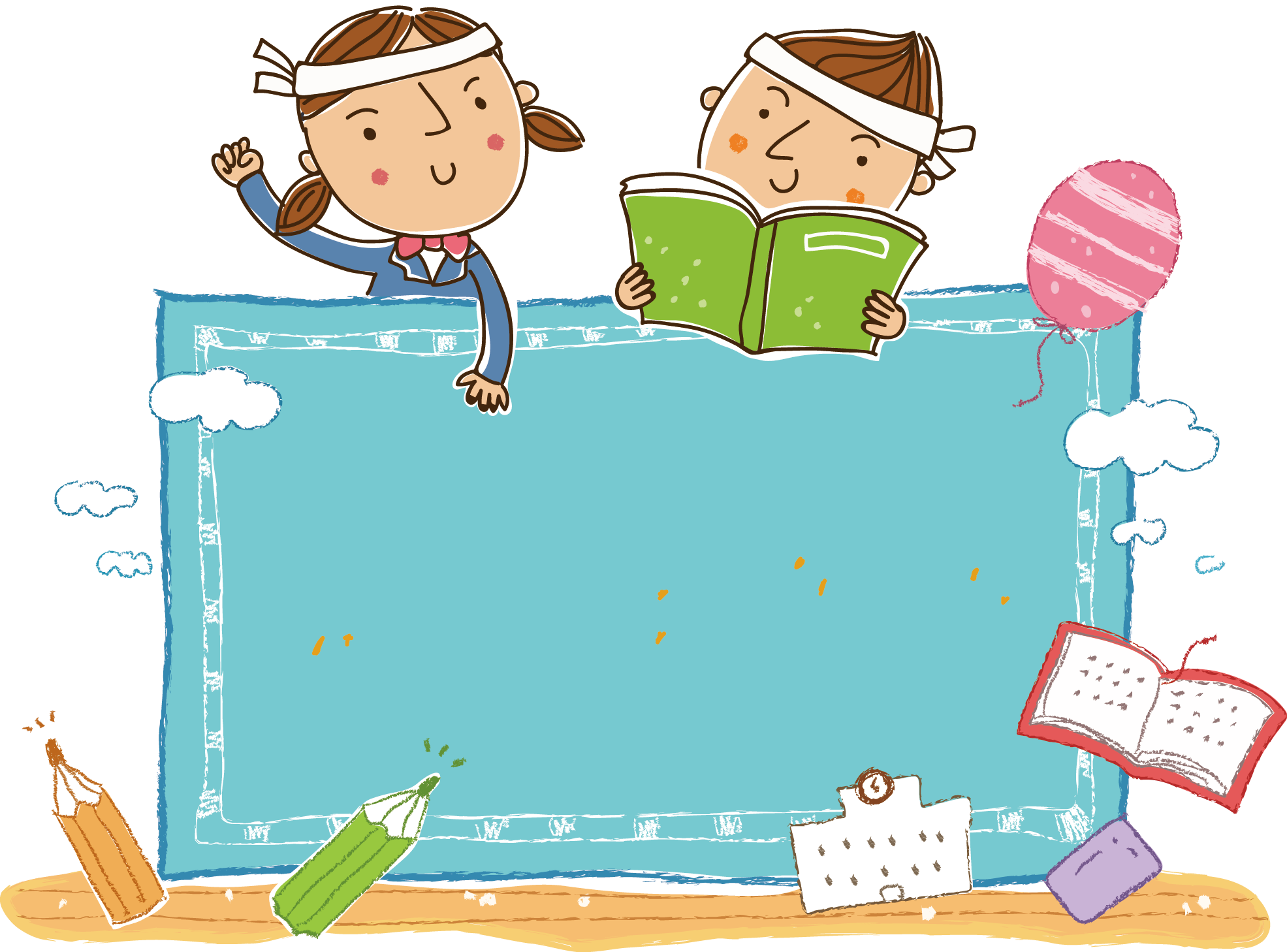 Trả lời câu hỏi
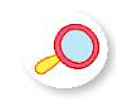 1. Bống làm gì khi thấy cánh cam bị thương?
Chú cánh cam đi lạc vào nhà Bống. Chân chú bị thương, bước đi tập tễnh. Bống thương quá, đặt cánh cam vào một chiếc lọ nhỏ đựng đầy cỏ. Từ ngày đó, cánh cam trở thành người bạn nhỏ xíu của Bống.
2. Bống chăm sóc cánh cam như thế nào? Câu văn nào cho em biết điều đó?
Cánh cam có đôi cánh xanh biếc, óng ánh dưới ánh nắng mặt trời. Mỗi khi nghe tiếng động, chú khệ nệ ôm cái bụng tròn lẳn, trốn vào đám cỏ rối. Bống chăm sóc cánh cam rất cẩn thận. Hằng ngày, em đều bỏ vào chiếc lọ một chút nước và những ngọn cỏ xanh non.
3. Vì sao Bống thả cánh cam đi?
Nhưng Bống cảm thấy cánh cam vẫn có vẻ ngơ ngác không vui, chắc chú nhớ nhà và nhớ bạn bè. Đoán vậy, Bống mang cánh cam thả ra bãi cỏ sau nhà. Tạm biệt cánh cam bé nhỏ, Bống hi vọng chú sẽ tìm được đường về căn nhà thân thương của mình.
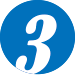 4. Nếu là Bống, em có thả cánh cam đi không? Vì sao?
Các loài động vật nên được sống trong môi trường phù hợp với chúng. Chỉ có ở trong môi trường phù hợp, chúng mới thoải mái và khoẻ mạnh.
Câu chuyện giúp em hiểu điều gì?
Nội dung
Cần có ý thức bảo vệ và tôn trọng sự sống của các loài vật trong thế giới tự nhiên.
Cách đọc
- Đọc đúng các từ ngữ
- Đọc to, rõ ràng, ngắt nghỉ hợp lí.
- Đọc nhấn giọng các từ ngữ kể việc làm của Bống.
TẠM BIỆT CÁNH CAM
Chú cánh cam đi lạc vào nhà Bống. Chân chú bị thương, bước đi tập tễnh. Bống thương quá, đặt cánh cam vào một chiếc lọ nhỏ đựng đầy cỏ. Từ ngày đó, cánh cam trở thành người bạn nhỏ xíu của Bống.
     Cánh cam có đôi cánh xanh biếc, óng ánh dưới ánh nắng mặt trời. Mỗi khi nghe tiếng động, chú khệ nệ ôm cái bụng tròn lẳn, trốn vào đám cỏ rối. Bống chăm sóc cánh cam rất cẩn thận. Hằng ngày, em đều bỏ vào chiếc lọ một chút nước và những ngọn cỏ xanh non.
      Nhưng Bống cảm thấy cánh cam vẫn có vẻ ngơ ngác không vui, chắc chú nhớ nhà và nhớ bạn bè. Đoán vậy, Bống mang cánh cam thả ra bãi cỏ sau nhà. Tạm biệt cánh cam bé nhỏ, Bống hi vọng chú sẽ tìm được đường về căn nhà thân thương của mình.
                                                                                                                       (Minh Đăng)
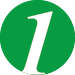 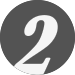 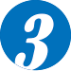 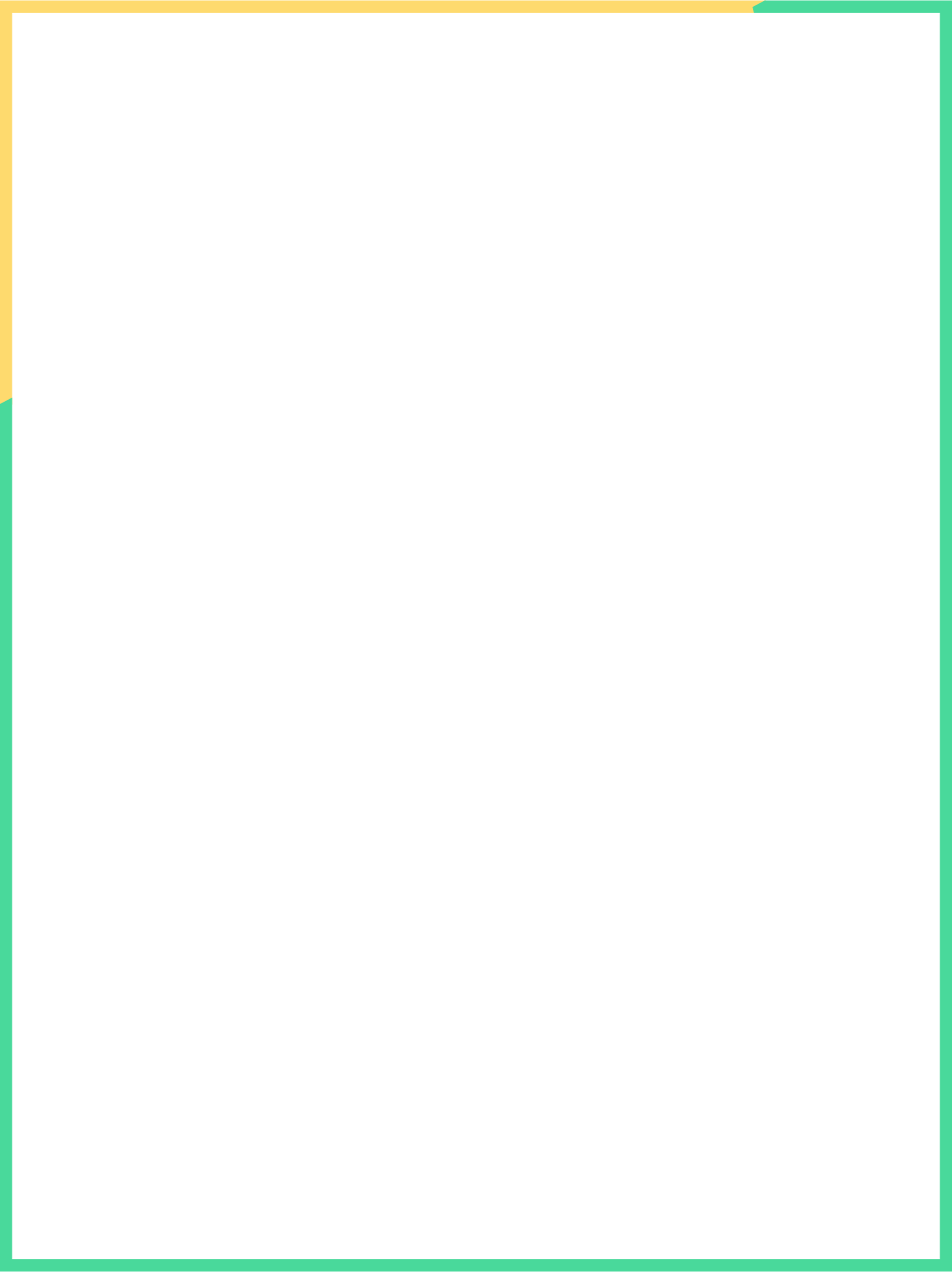 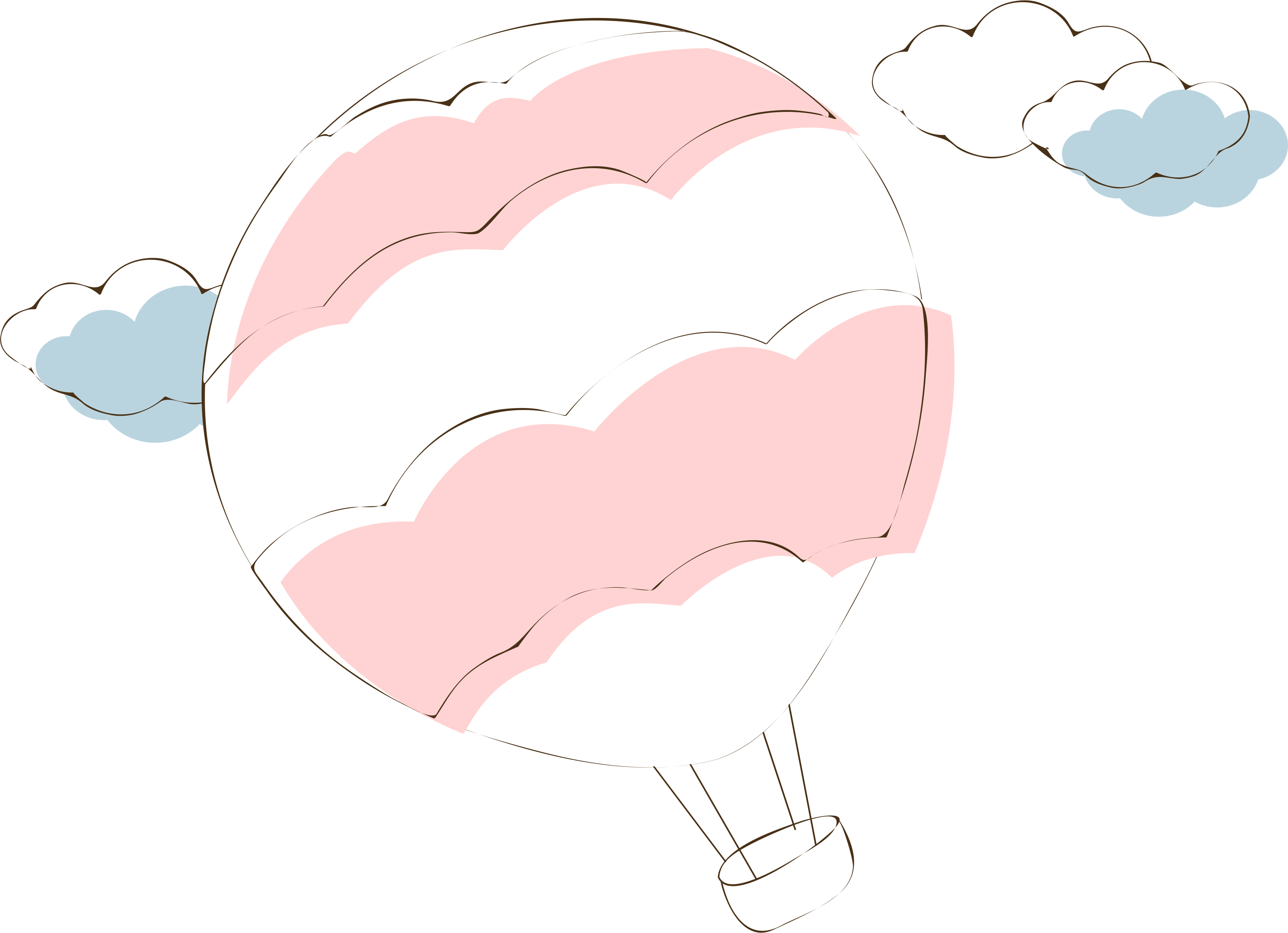 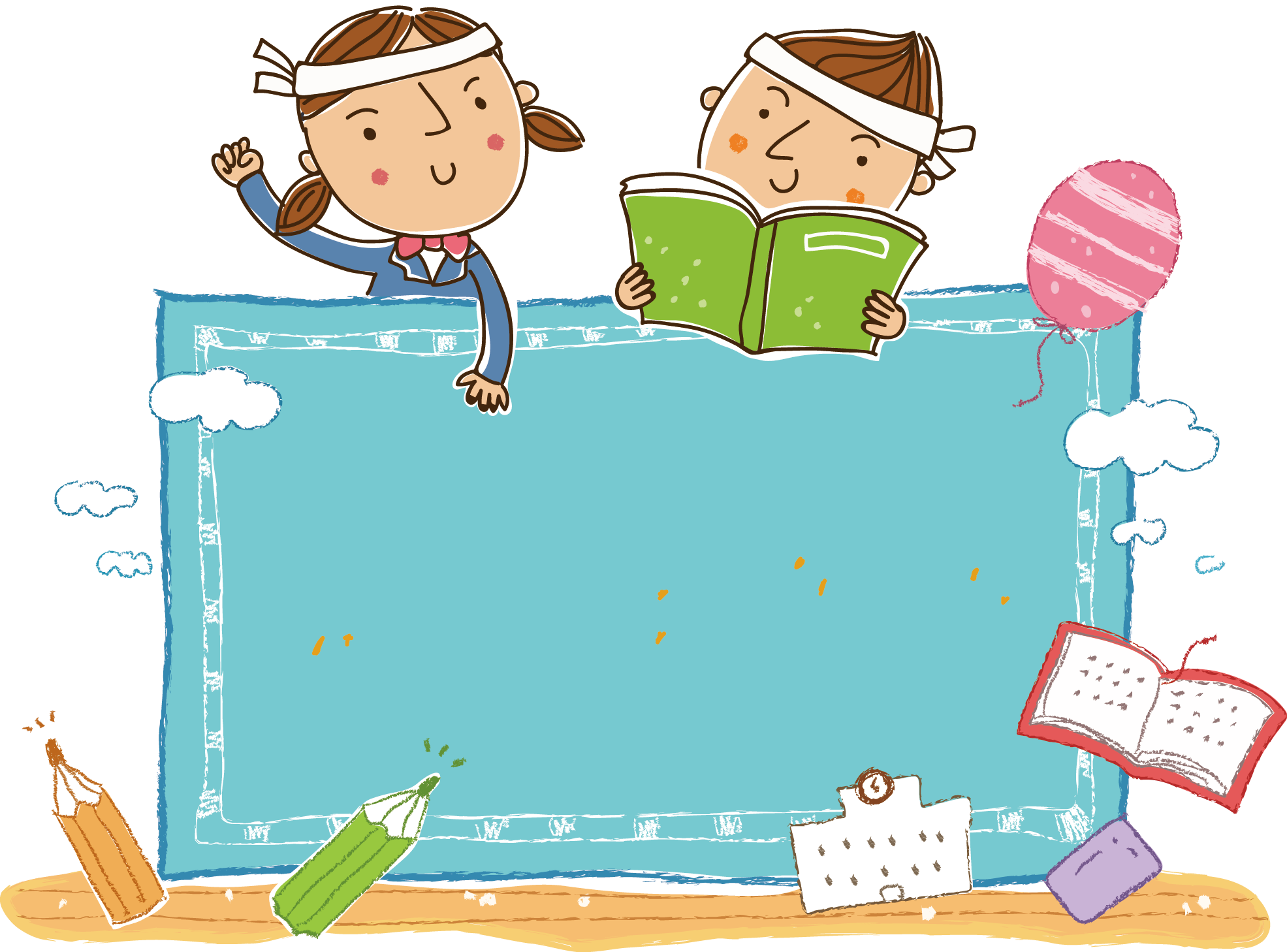 LUYỆN TẬP THEO VĂN BẢN ĐỌC
1. Những từ nào dưới đây được dùng trong bài để miêu tả cánh cam?
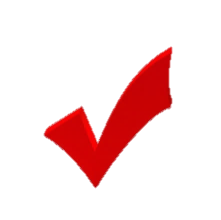 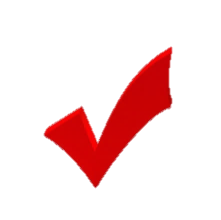 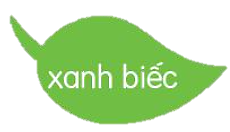 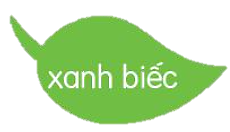 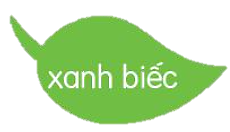 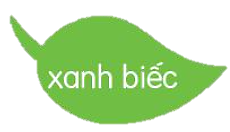 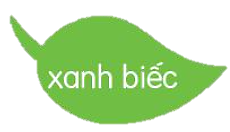 óng ánh
khệ nệ
thân thương
xanh biếc
tròn lẳn
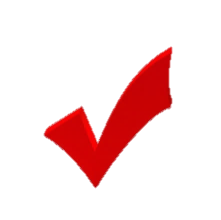 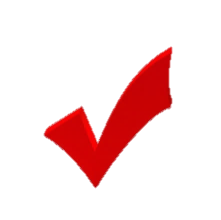 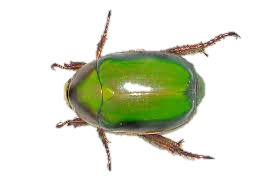 2. Thay bạn Bống, em hãy nói lời động viên, an ủi cánh cam khi bị thương.
Mẫu: Cánh cam ơi, cậu đừng lo lắng quá, cậu sẽ nhanh khỏe lại thôi mà.
3. Nếu thấy bạn đang buồn, em sẽ nói gì?
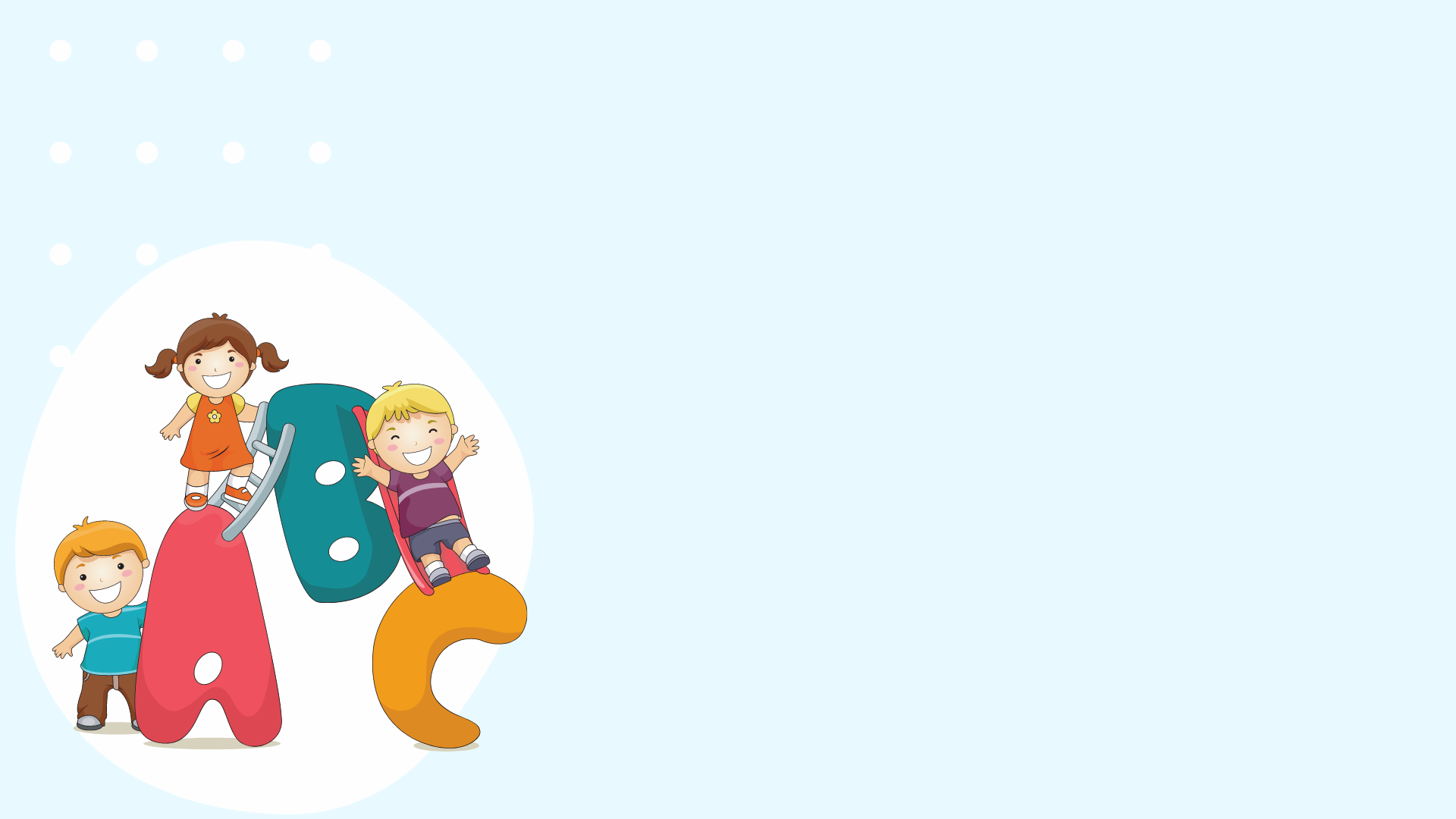 YÊU CẦU CẦN ĐẠT
Đọc đúng, rõ ràng, biết ngắt, nghỉ hơi hợp lí.
01
Trả lời được các câu hỏi liên quan bài đọc. Nêu được nội dung bài học.
02
Biết tìm từ ngữ miêu tả.
03
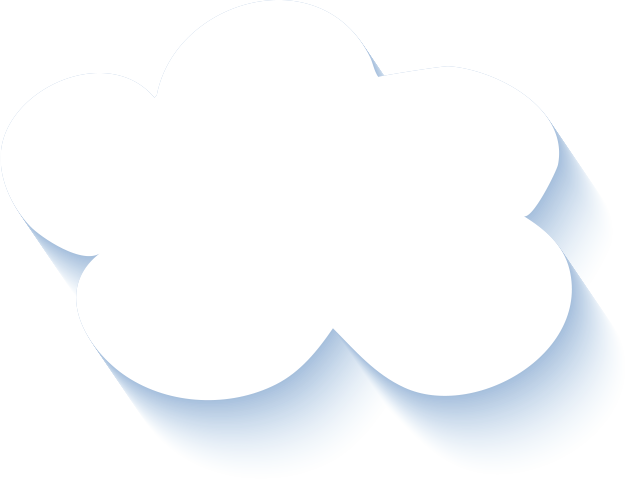 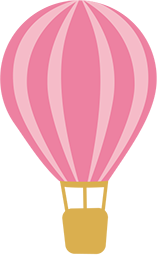 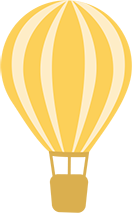 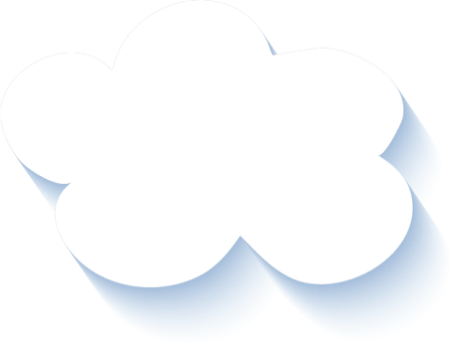 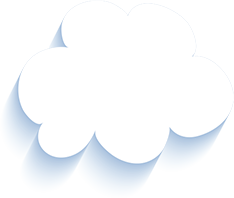 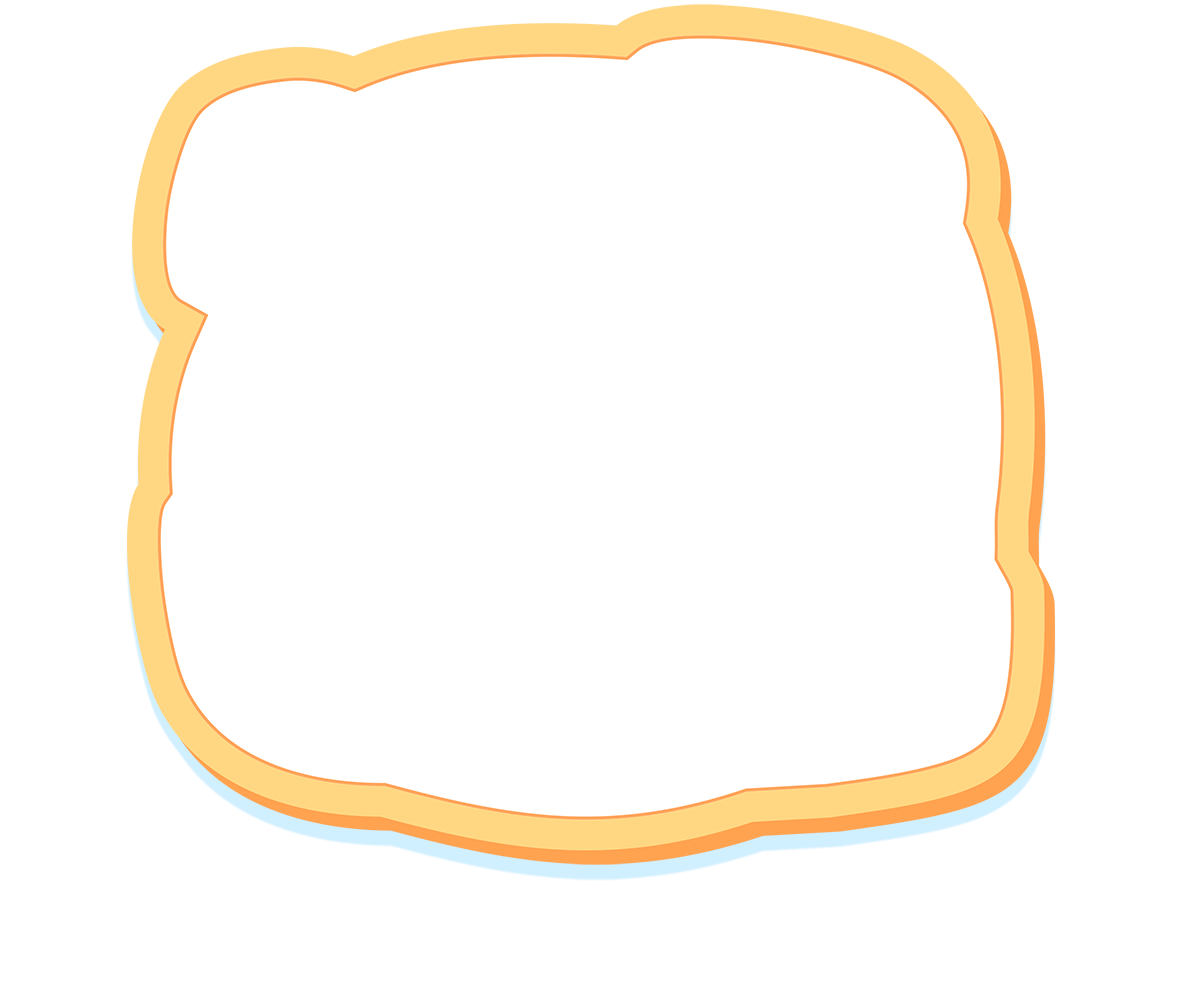 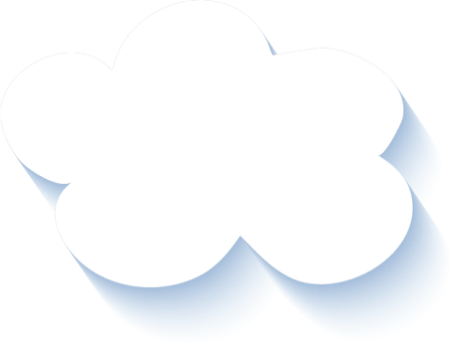 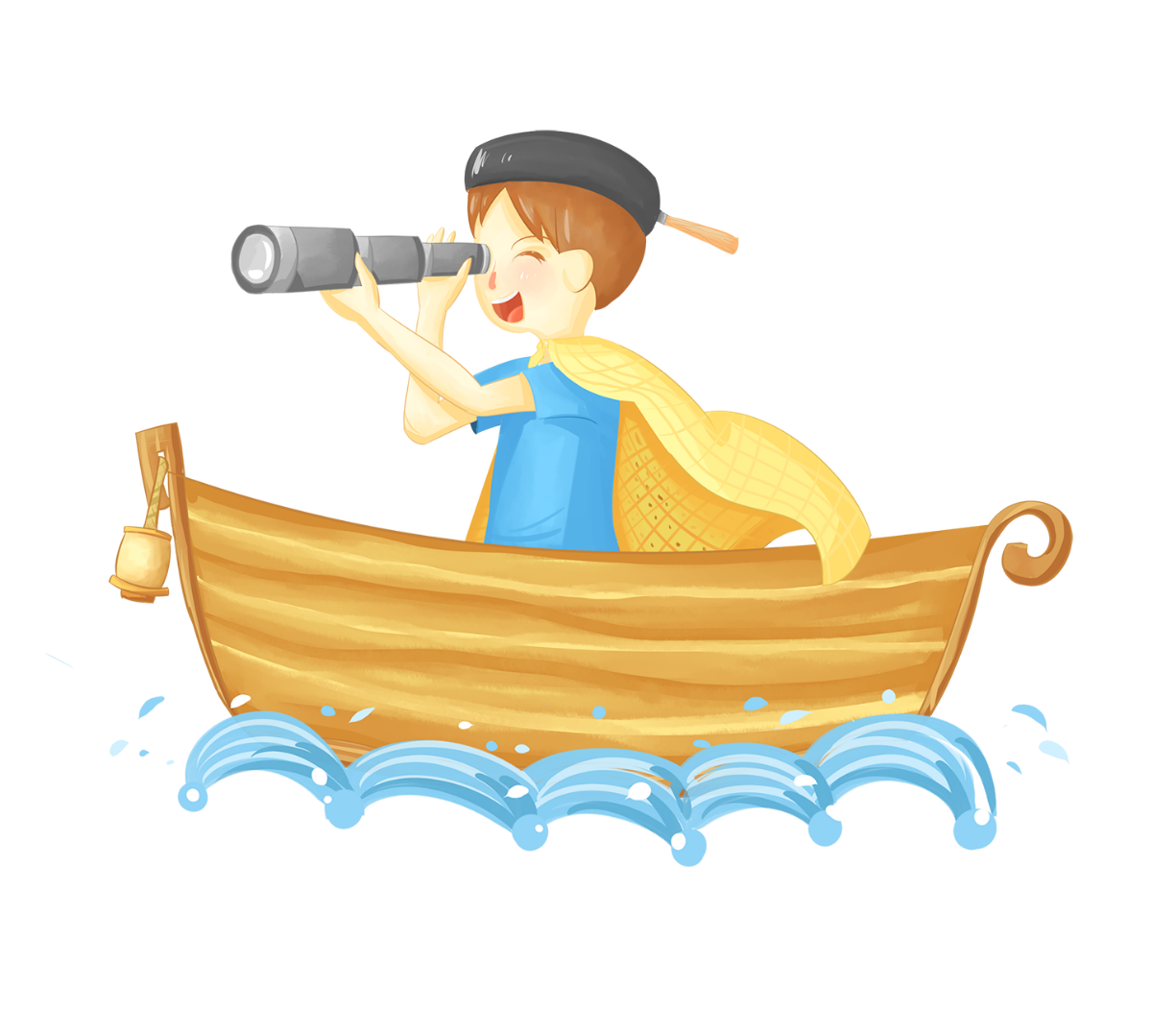 CHÀO TẠM BIỆT 
CÁC CON!
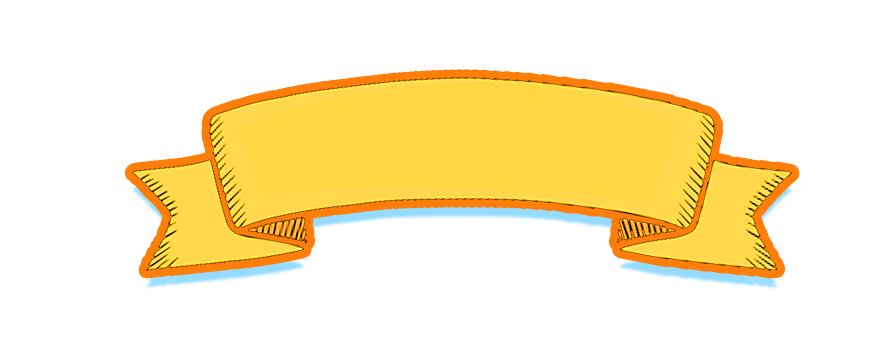